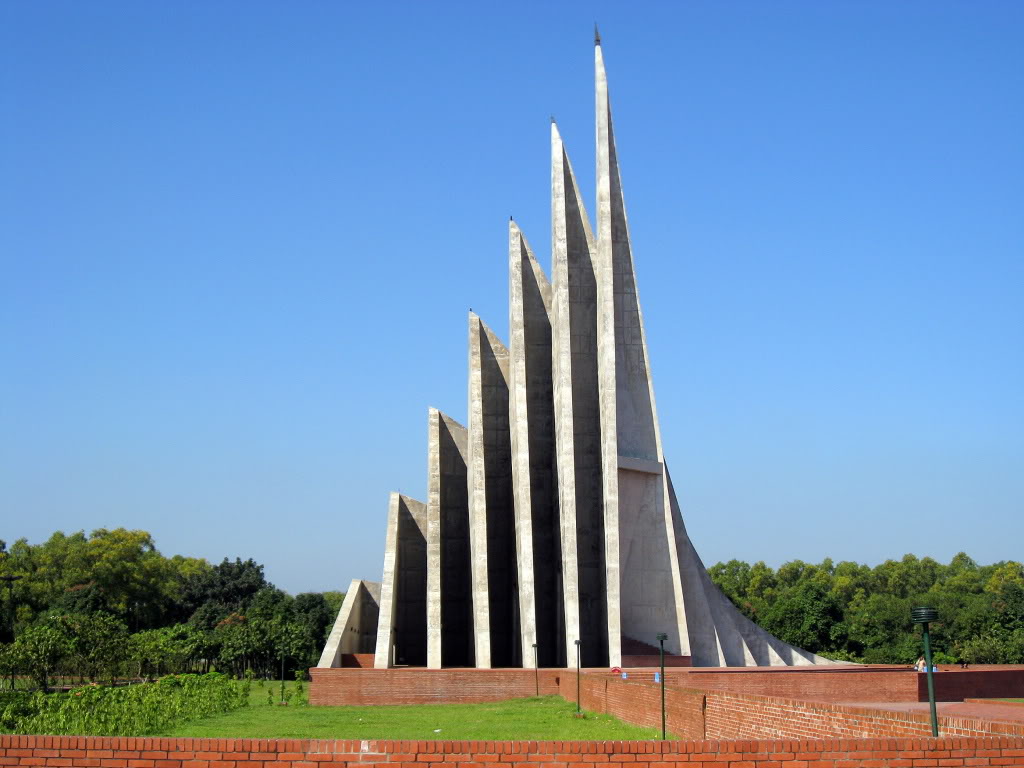 evsjv K¬v‡m mevB‡K ky‡f”Qv
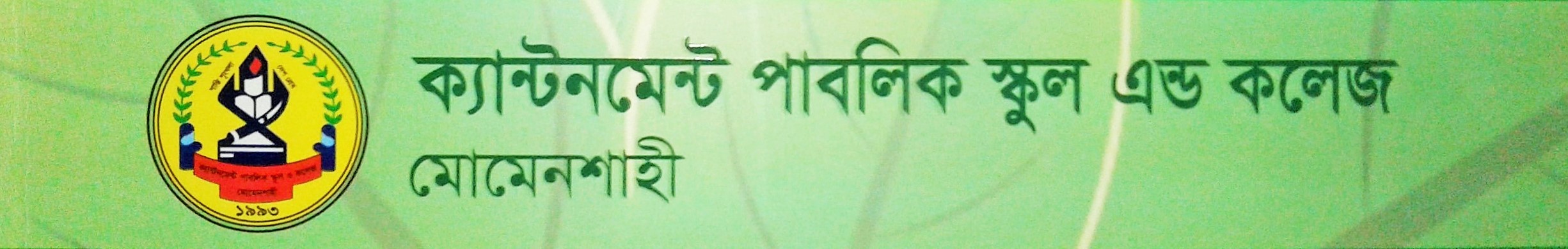 cvV †NvlYv
2
†iBb‡KvU 4/4
cvV †NvlYv
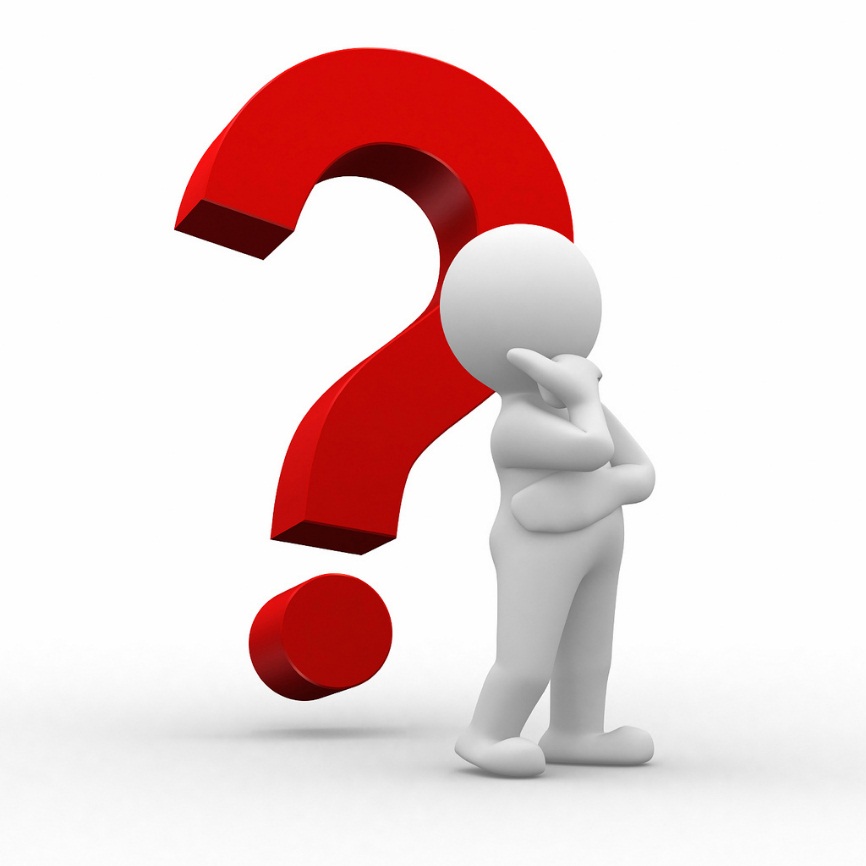 3
†iBb‡KvU: wkLbdj
GB cvV †k‡l wkÿv_©xiv ...
1| Ô†iBb‡KvUÕ Mí cvV K‡i cvV we‡kølY Ki‡Z cvi‡e|
2| Ô†iBb‡KvUÕ Mí cvV K‡i 1971 mv‡ji fqven cwiw¯’wZ e¨vL¨v Ki‡Z cvi‡e|
4
mie cvV I cvV we‡kølY
c~e© cv‡Vi mswÿß Av‡jvPbv
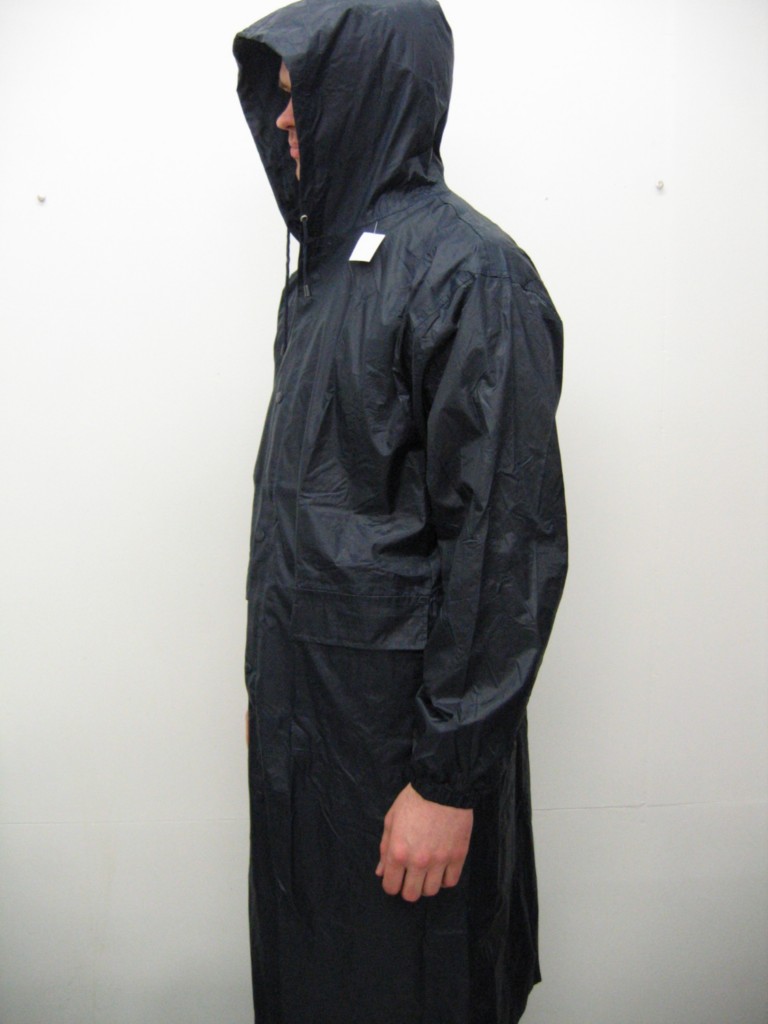 mie cvV I cvV we‡kølY
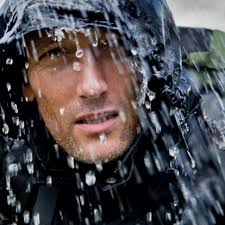 iv¯Ívq GKUv wiKkv bvB| Zv wiKkvi c‡ivqvI †m GLb Ki‡Q bv| †iBb‡Kv‡Ui †fZ‡i nvuU‡Z nvuU‡Z evm÷¨v‡Û †h‡Z Zvi †Kvb Amyweav n‡e bv| †iBb‡Kv‡Ui Ici e…wó co‡Q Aweivg| Kx gRv, Zvi Mv‡q jv‡M bv GKwU †dvuUv| Uywci eviv›`v †e‡q cvwb Mwo‡q co‡j K‡qK †dvuUv †m †P‡U †`‡L| wVK cvb‡m ¯^v` bq, Uywci †ZR wK cvwb‡ZI jvM‡jv bvwK? Zv‡K wK wgwjUvwii g‡Zv †`Lv‡”Q? cvÄve AvwU©jvwi, bv evjyP †iwR‡g›U, bv Kg¨v‡Ûv †dvm©, bvwK c¨viv wgwjUvwi, bvwK wgwjUvwi cywjk, ÑI‡`i †Zv G‡KK ¸wói G‡KK bvg, G‡KK myiZ| Zvi †iBb‡Kv‡U Zv‡K wK bZyb †Kv‡bv evwnbxi †jvK e‡j g‡b n‡”Q? †nvK| †m †ek nbnb K‡i nvu‡U| †kl †ng‡šÍi e…wó‡Z †ek kxZ-kxZ fve| wKš‘ †iBb‡Kv‡Ui †fZ‡i Kx my›`i Ig| wg›UyUv GB †iBb‡KvU© †i‡L wM‡q Kx fv‡jvB †h K‡i‡Q|
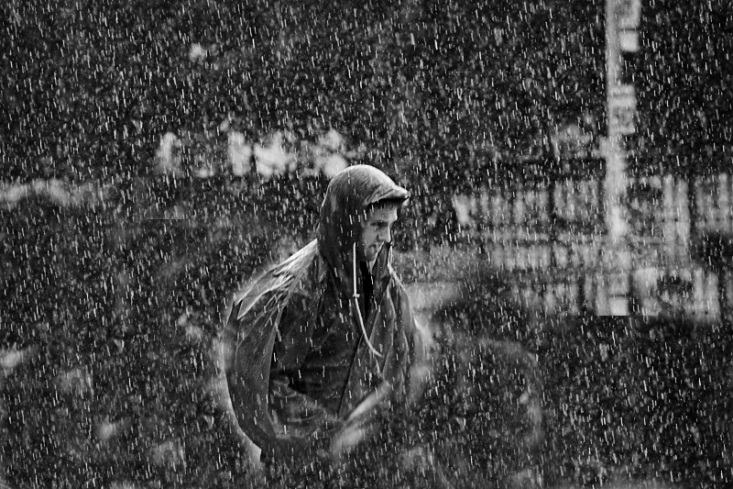 mie cvV I cvV we‡kølY
evm÷¨v‡Û †cŠu‡Q ev‡mi Rb¨ Zv‡K ZvKv‡Z nq DË‡iB| wgwjUvwi jwii j¨vRUvI †`Lv hv‡”Q bv| Avevi Zvi ev‡miI †Zv bvgMÜ †bB| evm÷¨v‡Û RbcÖvYx ej‡Z †m G‡Kev‡i GKjv| iv¯Ívi cv‡k cvb-wewo-wm‡MÖ‡Ui †QvU †`vKvbUvi Suvc GKUzLvwb Zz‡j †`vKvb`viI ZvwK‡q i‡q‡Q DË‡iB, Iw`‡K wK †Kv‡bv †Mvjgvj n‡jv bvwK? †`vKvb`vi †Q‡jUv GKUz evPvj UvB‡ci| evm÷¨v‡Û Zv‡K †`L‡jB †QuvovUv weoweo K‡i, Kvj †kv‡bb bvB? wgicy‡ii wej w`qv `yB †bŠKv †evSvB KBiv AvwQj| GKUv wRc DovBqv w`‡Q, Kgc‡ÿ cuvPUv Lvb‡mbv LZg| wewewm KB‡Q, iscyi-w`bvRcy‡ii nv‡di †ewk RvqMv ¯^vaxb|
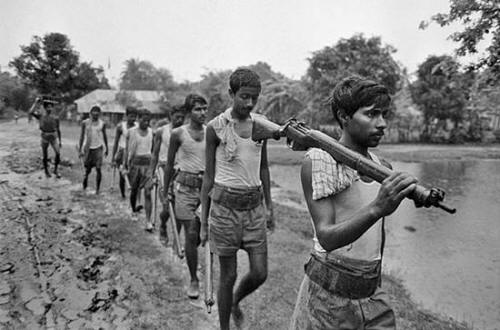 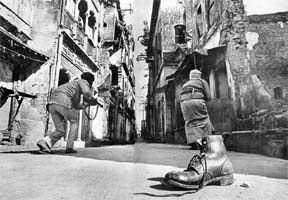 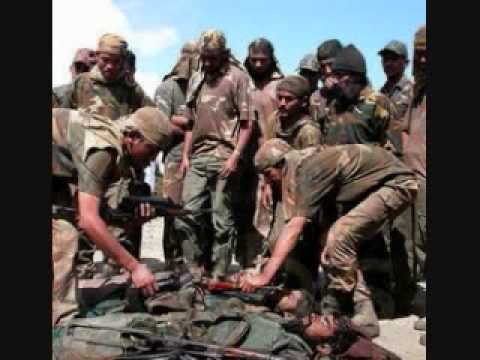 mie cvV I cvV we‡kølY
Gi g‡a¨B wQcwQ‡c e„wó‡Z jvj‡P Avfv Zy‡j G‡m coj jvj i‡Oi †÷U evm|
ev‡m hvÎx Kg| bv, bv, KÛv±iiv memgq †hgb ÑLvwj Mvwo e‡j P¨vuPvq, †miKg bq| mwZ¨ mwZ¨ A‡a©‡Ki †ewk wQU Lvwj| †m ev‡m DV‡j Zvi †iBb‡Kv‡Ui cvwb co‡Z jvMj ev‡mi wf‡R †g‡S‡Z| G R‡b¨ Zvi GKUy Lvivc K_v, AšÍZ wUUwKwi †kvbvi K_v| wKš‘ Zv‡K †KD wKQy e‡j bv|
†Vvu‡U Zvi GKUy nvwm weQv‡bv _v‡K| GB bxie wKš‘ ¯úó nvwmi Kvib wK GB †h, Zvi †iBb‡Kv‡Ui cvwb‡Z ev‡m Qqjve n‡q †M‡jI †KD Uyu kãwU Ki‡Q bv? Zvi †cvlvK wK mevB‡K Nve‡o w`j bvwK?
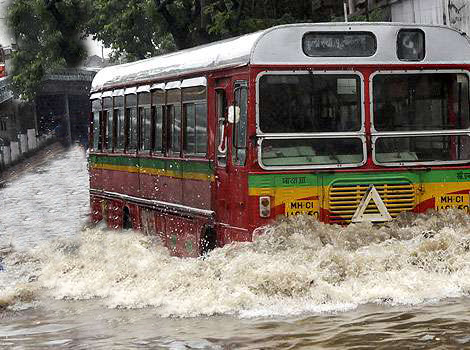 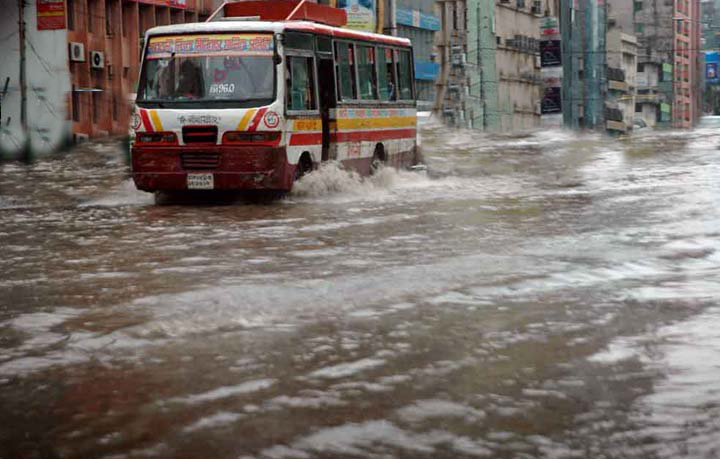 mie cvV I cvV we‡kølY
Lvwj iv¯Ív †c‡q evm P‡j Lye †Rv‡i| wKš‘ Zvi AvmbwU †m wbe©vPb Ki‡Z cvi‡Q bv| Uj‡Z Uj‡Z GKevi GB wmU †`‡L,  cQ›` nq bv e‡j †di IB wm‡Ui w`‡K hvq| Ggb mgq †cQ‡bi w`K †_‡K `yRb hvÎx D‡V c‡o Zvovûov K‡i, Ôiv‡Lv iv‡LvÕ ej‡Z ej‡Z SywK wb‡q Zviv †b‡g c‡o PjšÍ evm †_‡K| †m Zv‡`i w`‡K ZvKvq Ges eyS‡Z cv‡i, Giv cvjvj wVK Zv‡K †`‡LB| †jvK `y‡Uv wbðqB wµwgbvj| GKUv †Pvi, Av‡iKUv c‡KUgvi| wKsev `y‡UvB †Pvi A_ev `y‡UvB c‡Kugvi| bvgevi gyû‡Z© `y‡Uvi g‡a¨ m`©vi UvB‡ciUv Zvi w`‡K †cQb wd‡i ZvKvj| †mB †PvL fiv fq, †Kej fq|
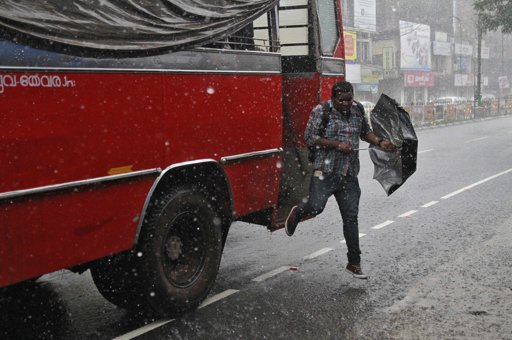 mie cvV I cvV we‡kølY
RyrmB wmU †e‡Q wb‡q †m acvm K‡i em‡ZB †dv‡g dm K‡i AvIqvR nq Ges ZvB‡Z Nvo wdwi‡q ZvKvq mvg‡bi wm‡U emv wZbRb hvÎx| ûu G‡`iI †m wVK †Pvi A_ev c‡KUgvi e‡j wVK mbv³ K‡i †d‡j| WvKvZI n‡Z cv‡i| wKsev wgwjUvwi †Kv‡bv ew¯Í‡Z Av¸b jvwM‡q P‡j G‡j Giv †Qv‡U †mLv‡b jyUcvU Ki‡Z| A_ev wgwjUvwi †Kv_vI jyUcvU Ki‡j Giv wM‡q  Dw”Qó Kyovq| wZb‡UB c‡ii ó‡c‡R bvgvi R‡b¨ A‡bK Av‡MB aidi K‡i D‡V `vuovq Ges evm _vgvi m‡½-m‡½ †b‡g c‡o SUcU cv‡q| wZb‡U wµwgbv‡ji GKUvI Zvi w`‡K wd‡iI ZvKvq bv| Zvi gv‡b Zv‡K †ek fq †c‡q‡Q e‡jB Zvi m‡½ †PvLv‡PvwL Gov‡Z G‡`i GZ KmiZ|
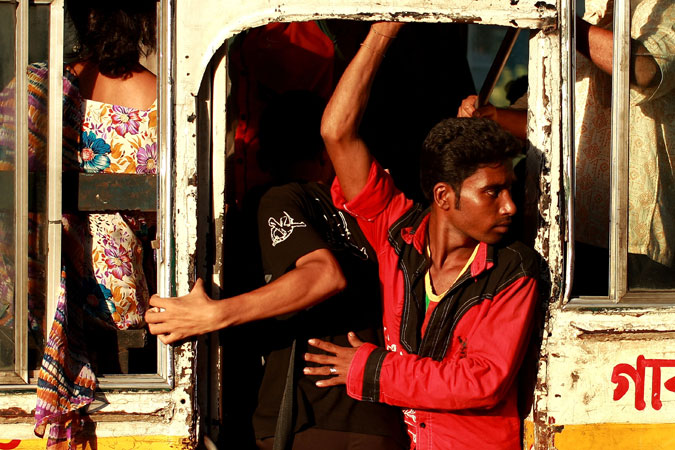 mie cvV I cvV we‡kølY
hvK, g›Uyi †iBb‡Kv‡U Zi KvR n‡”Q| †Pvi  Qu¨v‡Pvi c‡Kgvi me †K‡U co‡Q| fv‡jv gvby‡liv _vK| †m †ek mrm‡½ P‡j hv‡e G‡Kev‡i K‡jR ch©šÍ|
mie cvV I cvV we‡kølY
Avmv` †MU evm÷‡c‡R wSiwS‡i e„wó‡Z `vuwo‡q A‡cÿv KiwQj †ek K‡qKRb gvbyl| QvZv nv‡Z †KD †KD wbR-wbR QvZvi  wb‡P Avevi QvZv Qvov A‡b‡KB  A‡b¨i QvZvi wb‡P gv_vi AšÍZ LvwbKUv †c‡Z w`‡q e„wói QvuU †_‡K AvZœiÿv Ki‡Z kixi¸‡jv‡K AvuKvevuKv KiwQj| evm _vgv‡j †m †`Lj, G‡K G‡K bqRb c¨v‡mÄvi ev‡m DVj| †m †ek LyuwU‡q LyuwU‡q mevB‡K †`‡L| †Zv Zvi w`‡K ZvwK‡q bqR‡bi wZbRb ÔAv‡i iv‡Lv-iv‡LvÕ Ges GKRb Ô†iv‡Lv-†iv‡LvÕ ej‡Z ej‡Z †b‡g coj aidi K‡i| †k‡li Rb †eva nq Ggwb AwW©bvwi †Pvi, wQuP‡K †Pvi nIqvi m¤¢vebvB †ewk| Avi cÖ_g wZb‡U  †Kv_vI my›`ix †g‡q gvbyl †`L‡j wgwjUvwi‡K Lei †`q wKsev wgwjUvwii KvQ †_‡K e›`yK wb‡q ÔcvwK¯Ívb wR›`vev`Õ, ÔcvwK¯Ívb wR›`vev`Õ †¯øvMvb w`‡q gnjøvq-gnjøvq †Nv‡i Avi my›`ix †g‡q‡`i a‡i G‡b †cŠu‡Q †`q wgwjUvwi K¨v‡¤ú| G¸‡jv n‡jv ivRvKvi|
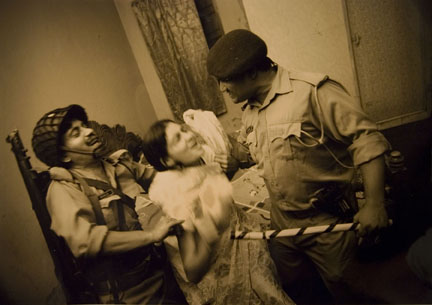 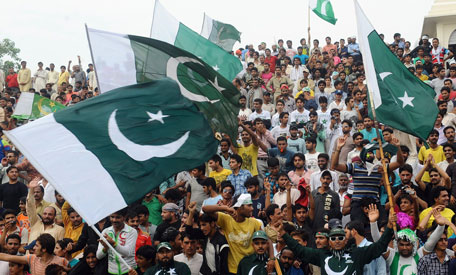 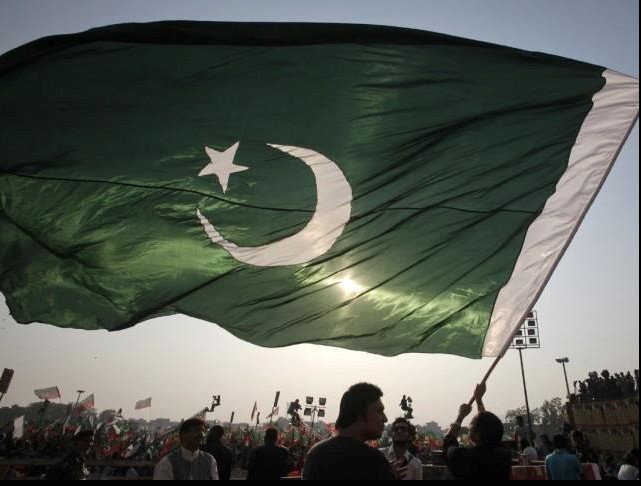 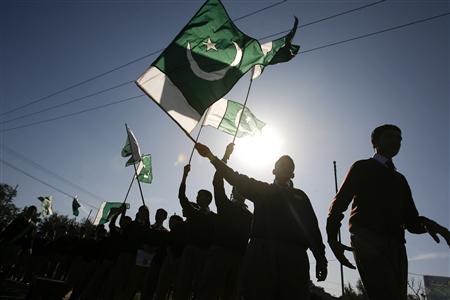 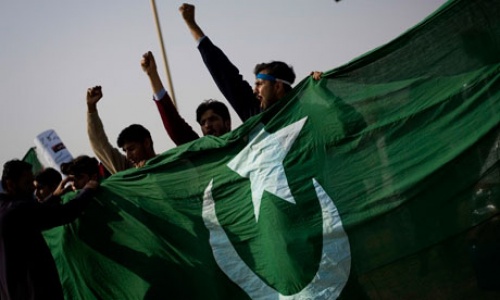 mie cvV I cvV we‡kølY
†di bZyb K‡i Acivaxgy³ ev‡m †h‡Z GLb fvj jvM‡Q| Rvbvjvi evB‡i e„wói Avuk Do‡Q VvÐv nvIqvq, MvQcvjv, †jvKRb, †`vKvbcvU I evwoN‡ii Ici UªvÝcv‡i›U AveiY †`‡L Zvi G·U«v fvj jv‡M| mg¯Í fv‡jv-jvMvUv wPo Lvq, evm nVvr †K †eªK Kl‡jv| ZLb Zv‡K ZvKv‡Z nq euv‡q, †PvL c‡o wbg©xqgvb gmwR‡`i Qv‡`i w`‡K| `iRv †_‡K VvÐv nvIqv G‡m jv‡M Zvi gy‡L Ges bv‡Ki wfZi w`‡q †mB nvIqv Xy‡K c‡o ey‡K, †mLv‡b av°v jv‡M; µvK-WvD‡bi ivZ †K‡U †fvi n‡j wgwjUvwii ¸wj‡Z GB gmwR‡`i Qv` †_‡K c‡o wM‡qwQj †gvqvw¾b mv‡ne| VvÐv nvIqvi av°v †iBb‡Kv‡Ui Zv‡c GZUvB Mig n‡q I‡V †h, g‡b nq †fZ‡i eywS Av¸b a‡i †Mj| gmwR‡`i D‡ëvw`‡Ki evwo‡Z wZbZjvq _vKZ ZLb Zviv| ivZfi U¨v‡¼i û¼vi Avi †gwkbMvb Avi †÷bMv‡bi †ND‡ND Avi gvby‡li KvZivwb‡Z Zv‡`i Kv‡iv Nyg nqwb †m iv‡Z|  †Qj‡g‡q wb‡q †Q‡j‡g‡qi gv‡qi m‡½ †m ï‡qwQj Lv‡Ui wb‡P| †fvi‡ejv wgwjUvwi gvbyl gvivq GKUy weiwZ w`‡j †Q‡j‡g‡qiv Nywg‡q c‡o Ges eÜ Rvbvjvi c`©v GKUy Zy‡j †m iv¯Ív †`L‡Z _v‡K|
mie cvV I cvV we‡kølY
iv¯Ívi Ic‡i gmwR‡`i Qv‡` †gvqvw¾b mv‡ne `uvwo‡qwQj AvRvb w`‡Z| mvavibZ Rygvi bvgvRUv †m wbqwgZ c‡o| Z‡e †mB †fv‡i Zvi AvRvb ïb‡Z B”Qv KiwQj Lye| †gvqvw¾‡bi AvRvb †`IqvUv m¤ú~Y© †`L‡e e‡j †m Rvbvjvi avi †_‡K m‡i bv| mviv GjvKvq B‡jK&wUªwmwU bó, gmwR‡`i gvB‡µv‡dvb A‡K‡Rv| †gvqvw¾b mv‡ne MgM‡g Mjvq hZUv cv‡i †Rvi w`‡q e‡j DVj, ÔAvjøvû AvKeiÕ| wØZxq evi Avjøvni gnË¡ †NvlYv Kivi my‡hvM Zvi Avi †g‡jwb, Gi Av‡MB m¤ú~Y ©Ab¨iKg aŸwb K‡i †jvKUv c‡o hvq iv¯Ívi Ici| †mw`b mKv‡j e„wó wQj bv| AvR e„wói mKv‡j wgwjUvwi wK H `„‡k¨i  cybN©U‡bi cvqZviv Ki‡Q? GLb †Zv †Kvb bvgv‡Ri Iqv³ †bB, AvRvb †`Iqv‡e wK K‡i? Giv †eva nq †h †Kv‡bv mgq‡KB bvgv‡Ri Iqv³ †NvlYv K‡i bZyb ûKyg Rvwi K‡i‡Q|
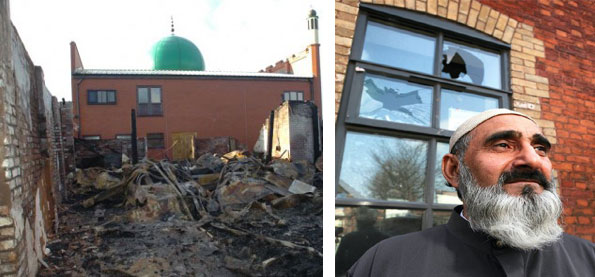 mie cvV I cvV we‡kølY
wgwjUvwi GLb hveZxq Mvox _vgv‡”Q| Mvoxi c¨v‡mÄvi‡`i bvwg‡q `vuo Kwi‡q †`q iv¯Ívi av‡i| Av‡iK `j wgwjUvwi †÷bMvb ZvK Kwi‡q †i‡L‡Q GB gvby‡li mvwii Dci| Ab¨ GKwU `j †di IB me †jv‡Ki RvgvKvco I kix‡ii †Mvcb RvqMv¸‡jv Zjøvwm K‡i| wgwjUvwi hv‡`i cQ›` Ki‡Q Zv‡`i †V‡j w`‡”Q †cQ‡b `uvov‡bv GKUv jwii w`‡K| Zv‡`i evmwU‡Z G‡m DVj j¤^v I Lye dm©v GK wgwjUvwi|
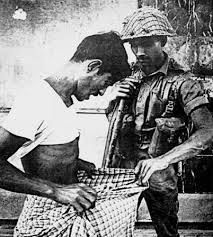 mie cvV I cvV we‡kølY
GLb ev‡mi wfZi †Kv‡bv AvIqvR bvB| hvÎx‡`i ey‡Ki wUcwUc kã GB my‡hv‡M ev‡o Ges GUvB Zvi gv_vq ev‡R `ªvg`ªvg K‡i| eviv›`vIqvjv Uywci wb‡P k‡ãi Nlvq Nlvq Av¸b R¡‡j Ges Zvi nj&Kv †e‡ivq Zvi †PvL w`‡q| Z‡e GKUy b‡o em‡j gv_v I ey‡Ki aŸwb wbqš¿‡Y Av‡m Ges Gme‡K c‡ivqv bv K‡i †m mivmwi ZvKv‡jv wgwjUvwii gy‡Li w`‡K| wgwjUvwii †PvL QyuPv‡jv n‡q Av‡m Ges QyuPv‡jv †Pv‡Li gwb KvUvi g‡Zv we‡a hvq Zvi gy‡L| †mI Zvi †Pv‡Li †fvuZv wKš‘ Mig PvDwbUv‡K w¯’i K‡i Avj‡Mv‡Q wewQ‡q †`q wgwjUvwii Lvov bv‡K, QyuPv‡jv †Pv‡L, †Mvu‡di wb‡P, bvK, †Mvud I †Pv‡Li Av‡kcv‡ki I wb‡Pi jvj‡P Pvgovq| G‡Z KvR n‡jv| wgwjUvwii †PvLv †PvL m‡i hvq Zvi gyL †_‡K, †b‡g c‡o Zvi †iBb‡Kv‡Ui Ici| g‡b nq †iBb‡Kv‡Ui cvwbi †dvuUv¸‡jv †jvKUv ¸‡Y ¸‡Y †`L‡Q| †fZ‡ii Zv‡c GBme cvwbi †dvuUv †`‡L wgwjUvwii GZ _ †g‡i hvevi Kx n‡jv?
mie cvV I cvV we‡kølY
†jvKUv wK G¸‡jv‡Z i‡³i wPý †`‡L? †iBb‡Kv‡Ui e„wói †dvuUv †MvYv¸YwZ †m‡i wgwjUvwi nVvr e‡j ÔAv‡M ev‡pvÕ| evm nVvr ÷vU© w`‡q K‡qK cv jvwd‡q Av‡M ev‡o Ges hvÎx‡`i ¯^w¯Íi wbtk¦v‡mi av°vq AwZwi³ †e‡M Qy‡U cvi n‡q hvq XvKv K‡j‡Ri †MU| wbD gv‡K©‡Ui mvg‡b G‡m co‡j †m D‡V `uvovq Ges ûKyg K‡i, Ôiv‡Lb bvg‡evÕ| evm GKUy †¯øøv n‡j Zvi †iBb‡Kv‡Ui Rgv‡bv cvwb Mwo‡q co‡Z w`‡q Acivaxgy³ evm †_‡K bvg‡Z bvg‡Z mnhvÎxi w`‡K ZvwK‡q †m †VvuU evuKvq, G‡Z Zvi mvg‡bi mvwii `uvZI †ewo‡q c‡o| hviv †`‡L‡Q Zviv Zvi †mB fw½wU‡K wVK nvwm e‡j kbv³ Ki‡Z †c‡iwQj e‡j Zvi aviYv nq|
mie cvV I cvV we‡kølY
wcÖwÝc¨v‡ji Kvgivq wcÖwÝc¨v‡ji wmsnvmb gvKv© †Pqv‡i e‡m i‡q‡Q Rvu`‡ij UvB‡ci GK wgwjUvwi cvÛv| Zvi fvwiw° gyL †_‡K Abygvb Kiv hvq, cvÛvwU K‡b©j wKsev †gRi †Rbv‡ij, A_ev †gRi ev weª‡MwWqvi| Zv‡K †`‡L wcÖbwmc¨v‡ji Kv‡jv gyL †e¸wb nq, W. AvdvR Avn‡g`, GgGm.wm, wcGBP.wW.,  B wc Gm B Gm nIqvi †Póv Ki‡Z Ki‡Z m¨vi e‡j, Ôwn BR cÖ‡dmi byiæj û`v|

wKš‘ W. AvdvR Avn‡g` GgGm.wm., wcGBPw.W. wb‡Ri fyj ms‡kvab bv K‡i cv‡i bv, Ômwi wn BR bU G cÖ‡dmi| G †jKPvivi Bb †Kwgwóª|Õ
ÔkvU Avc|Õ
Gevi wcÖbwmc¨vj _v‡g|
mie cvV I cvV we‡kølY
Zv‡K Ges Ave`ym mvËvi g„av‡K wb‡q wgwjUvwi Rx‡c †Zvjvi Av‡M Rvu`‡ij K‡b©j bv weª«‡MwWqvi wcÖwÝc¨vj‡K Kov Mjvq e‡j, †mbvewnbx‡K wb‡q gRv K‡i kv‡qwi Kiv Lye eo Aciva| Gevi Zv‡K †Q‡o †`Iqv n‡jv, Z‡e Kov Iqv‡P ivLv n‡e| D`©yi cÖ‡dmi AvKei mvwR‡`i †`vnvB †c‡o wcªwÝc¨v‡ji myweav nq bv| byiæj DwØMœ nq, mvwR` mv‡ne hw` cvwj‡q bv _v‡K †Zv Zvi Kcv‡j †h Kx Av‡Q Zv Rv‡b GK Avjøv Avi Rv‡b GB wgwjUvwi|
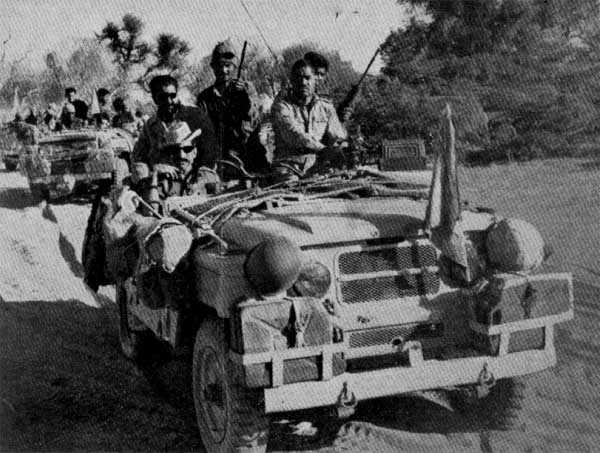 mie cvV I cvV we‡kølY
Zv‡`i `yR‡bi †PvL †eu‡a †`Iqv n‡qwQj, Rxc PjwQj Gu‡K‡eu‡K| g¯Í DuPy GKUv N‡i Zv‡`i G‡b †djv n‡jv| †PvL Ly‡j w`‡j †m Ave`ym mvËvi g„av‡K †`L‡Z cvq bv| RvqMvUvI G‡Kev‡i A‡Pbv| GKUv †WK-†Pqv‡i †m †h KZÿY e‡m _vKj Zvi †Kvb wnmve †bB| Zvi mvg‡b GKUv †Pqv‡i G‡m emj GK wgwjUvwi| Zv‡K Bs‡iwR‡Z bvbvb cÖkœ K‡i, †m Reve †`q| †jvKUv P‡j †M‡j Zv‡K Ab¨ N‡i wb‡q †di Ab¨ GKUv †jvK G‡m Zv‡K cÖkœ K‡i Ges †m Reve †`q| cÖkœ¸‡jv cÖvq GKB iKg Ges Zvi DË‡iiI  †ni‡di nq bv| †hgb, wKQyw`b Av‡M Zv‡`i K‡j‡R K‡qKUv †jvnvi Avjvgvwi †Kbv n‡q‡Q| I¸‡jv e‡q wb‡q G‡mwQj Kviv?
mie cvV I cvV we‡kølY
†m Reve †`q, wVK| Awd‡mi Rb¨ wZb‡U, †evUvwb wnw÷ª wRIMÖvwd wWcvU©‡g‡›Ui Rb¨ `y‡Uv K‡i Ges Bs‡iwRi Rb¨ GKUv, me©‡gvU `kwU Avjgvwi K‡j‡R wb‡q Avmv n‡q‡Q|

GZ K_v ejvi `iKvi †bB Zvi| H Avjgvwi¸‡jv wb‡q Avmv nq K‡qKUv †VjvMvwo K‡i| †VjvMvwoIqvjv‡`i †m †Zv fv‡jv K‡iB †P‡b|
byiæj û`v Reve †`q, Zv‡`i †m wPb‡e †Kv‡Ì‡K? Zviv n‡jv Kywj, †m GKRb †jKPvivi|

Zvn‡j †m Zv‡`i m‡½ GZ K_v ejwQj †Kb?
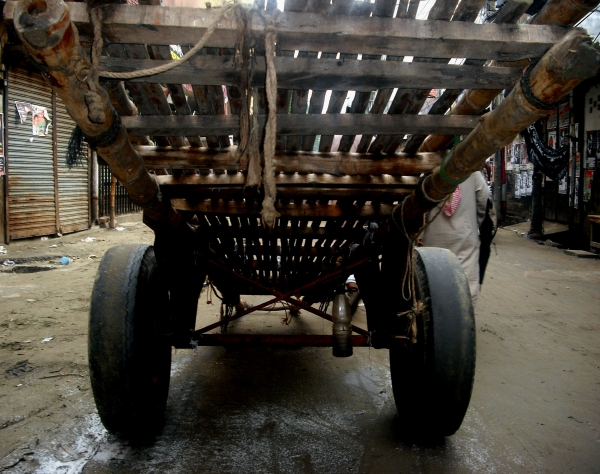 mie cvV I cvV we‡kølY
wcÖwÝc¨v‡ji Av‡`‡k †m Avjgvwi¸‡jvi w÷‡ji cv‡Zi NbZ¡, †`iv‡Ri msL¨v I AvKvi, ZvjvPvwei gvb, i‡Oi gvb cÖf…wZ cixÿv K‡i †`LwQj, Zvi `vwqZ¡ wQj-|
wgwjUvwi kvšÍ Mjvq Z_¨ mieivn Kivi fw½‡Z e‡j, wgmwµ‡q›Uiv K‡j‡R Xy‡KwQj Kywji †e‡k| GUv Zvi †P‡q Avi fv‡jv Rv‡b †K? Zviv AvR aiv c‡o byiæj n`vi bvg e‡j‡Q| Zv‡`i m‡½ Zvi †hvMv‡hvM wbqwgZ, †m M¨v‡Oi GKRb wbqwgZ m`m¨|

ÔAvgvi bvg? mwZ¨ e‡j‡Q? Avgvi bvg e‡j‡Q?Õ byiæj û`vi nVvr wPrKv‡i wgwjUvwi wei³ nq bv, eis Drmvn cvq| DrmvwnZ wgwjUvwi †di e‡j, Kywjiv wQj QÙ‡ekx wgmwµ‡q›U| Zviv K‡j‡Ri wUPvi‡`i g‡a¨ byiæj n`vi bvgB e‡j‡Q|
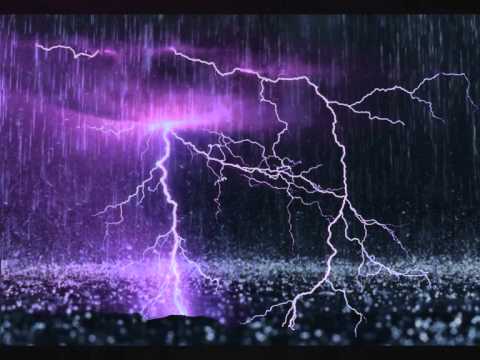 mie cvV I cvV we‡kølY
byiæj û`v AevK n‡q ZvwK‡q _v‡K| Zviv wK Zv‡K †P‡b? †Kwgw÷ª wWcvU©‡g‡›U Avjgvwi mvwR‡q ivLvi mgq GK Kywj `vuwo‡qwQj Zvi Mv †Nu‡l! ZLb †Zv †NviZi el©vKvj, XvKvq Gevi e„wóI n‡q‡Q Lye| ivZw`b GB e„wó wb‡q †m Kx †hb e‡jwQj, Zv‡Z KywjUv weoweo K‡i I‡V, Ôel©vKv‡jB †Zv RyrÕ| K_vUv `yevi e‡jwQj| Gi gv‡b Kx? ÷vdiæ‡g †K GKRb GKw`b bv `yw`b wdmwdm KiwQj, evsjvi el©v †Zv kvjviv Rv‡b bv| ivwkqvq wQj †Rbv‡ij DBbUvi, Avgv‡`i †Rbv‡ij gbmyb| -IB QØ‡ekx †Q‡jUv wK GB K_vB eywS‡qwQj? Zvi Ici Zv‡`i GZ Av¯’v? ÑDrmv‡n byiæj û`v Gw`K-Iw`K ZvKvq| Zvi †gŠbZv wgwjUvwi‡K Av‡iKUz wbwðZ K‡i|
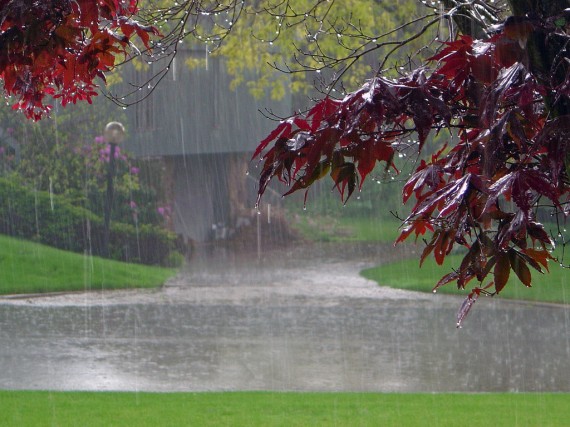 mie cvV I cvV we‡kølY
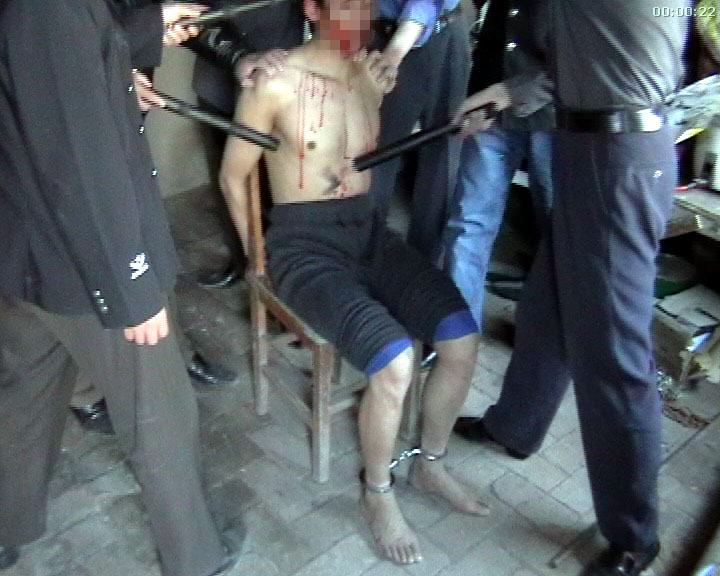 wKQyÿY ci, KZÿY ci †m eyS‡Z cv‡i bv, wgwjUvwi Zv‡K †di GKB cÖkœ K‡i| Reve bv †c‡q cÖej †e‡M `y‡Uv Nywl jvMvq Zvi gy‡L| cÖ_g Nywl‡Z †m KvZ nq,  wØZxq Nywl‡Z c‡o hvq †g‡S‡Z| †g‡S †_‡K Zy‡j Zv‡K wgwjUvwi †di wR‡Äm K‡i, ÔI‡`i Av¯Ívbv †Kv_vq †m Lei Zvi †Zv fv‡jvfv‡eB Rvbv Av‡Q|Õ †m Reve †`q, Ônu¨vÕ!
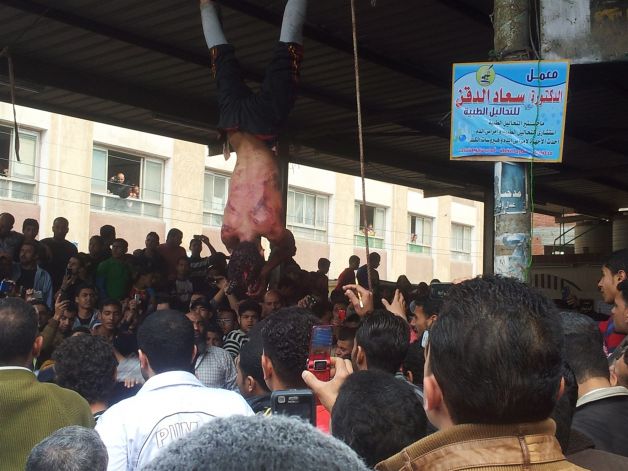 mie cvV I cvV we‡kølY
H wVKvbvUv e‡j w`‡jB Zv‡K mm¤§v‡b †Q‡o †`qv n‡e GB wbðqZv w`‡q Zv‡K cvDiæwU I `ya LvIqv‡bv nq| Zv‡K fve‡Z mgq w`‡q wgwjUvwi P‡j hvq| wKQyÿY ci, KZÿY †m Rv‡b bv, wgwjUvwi wd‡i G‡m †di e‡j, wgmwµ‡q›U‡`i wVKvbv †Zv Zvi Rvbv Av‡Q| †m †di Reve †`q nu¨v| wKš‘ c‡ii cÖ‡kœi Reve bv †c‡q wgwjUvwi Zv‡K wb‡q hvq Ab¨ GKwU N‡i| Zvi †eu‡ULv‡Uv kixiUv‡K Sywjq †`Iqv n‡jv Qv‡`-jvM‡bv GKUv AvsUvi m‡½| Zvi cvQvq Pvey‡Ki evwo c‡o mcvr mcvr K‡i| Z‡e evwo¸‡jv weiwZnxb co‡Z _vKvq wKQyÿ‡Yi g‡a¨ †m¸‡jv byiæj û`vi Kv‡Q g‡b nq †¯ªd DrcvZ e‡j|
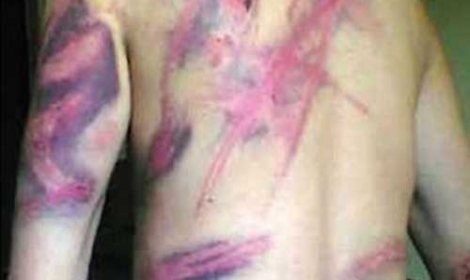 mie cvV I cvV we‡kølY
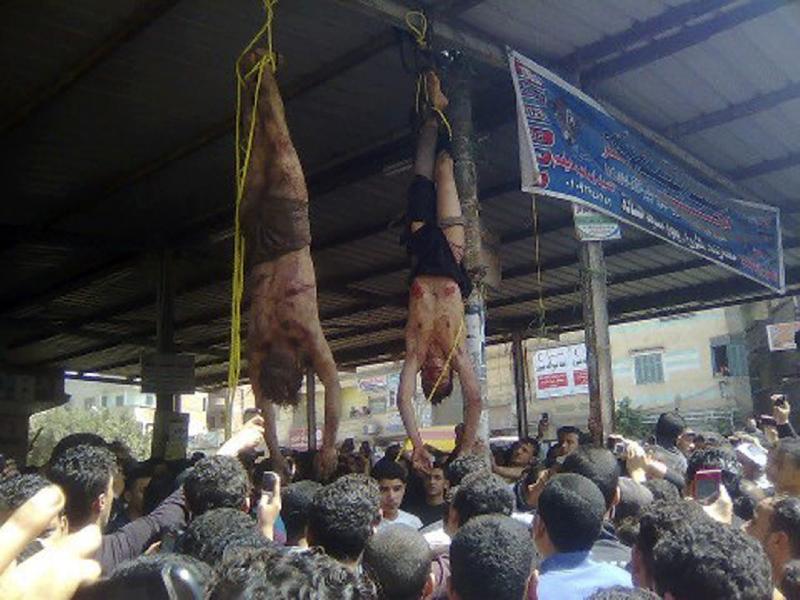 H wVKvbvUv e‡j w`‡jB Zv‡K mm¤§v‡b †Q‡o †`qv n‡e GB wbðqZv w`‡q Zv‡K cvDiæwU I `ya LvIqv‡bv nq| Zv‡K fve‡Z mgq w`‡q wgwjUvwi P‡j hvq| wKQyÿY ci, KZÿY †m Rv‡b bv, wgwjUvwi wd‡i G‡m †di e‡j, wgmwµ‡q›U‡`i wVKvbv †Zv Zvi Rvbv Av‡Q| †m †di Reve †`q nu¨v| wKš‘ c‡ii cÖ‡kœi Reve bv †c‡q wgwjUvwi Zv‡K wb‡q hvq Ab¨ GKwU N‡i| Zvi †eu‡ULv‡Uv kixiUv‡K Sywjq †`Iqv n‡jv Qv‡`-jvM‡bv GKUv AvsUvi m‡½| Zvi cvQvq Pvey‡Ki evwo c‡o mcvr mcvr K‡i| Z‡e evwo¸‡jv weiwZnxb co‡Z _vKvq wKQyÿ‡Yi g‡a¨ †m¸‡jv byiæj û`vi Kv‡Q g‡b nq †¯ªd DrcvZ e‡j|
mie cvV I cvV we‡kølY
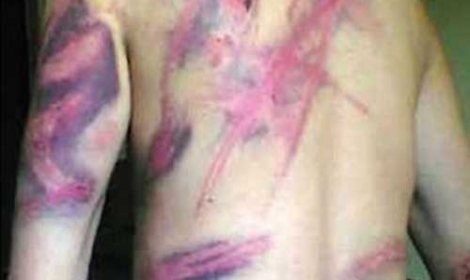 g‡b  n‡”Q †hb e…wó c‡o‡Q wg›Uyi †iBb‡Kv‡Ui Ici| †iBb‡KvUUv Giv Ly‡j †d‡j‡Q, †Kv_vq ivLj †K Rv‡b| wKš‘ Zvi Ig Zvi kix‡i GL‡bv †j‡MB i‡q‡Q| e…wói g‡Zv Pvey‡Ki evwo c‡o Zvi †iBb‡Kv‡Ui g‡Zv Pvgovq Avi †m Aweivg e‡jB P‡j, wgmwµ‡q›U‡`i wVKvbv Zvi Rvbv Av‡Q| ïay Zvi kvjvi bq, Zvi wVKvbv Rvbvi g‡a¨ †Kv‡bv evnv`ywi bvB, †m QÙ‡ekx Kywj‡`i Av¯ÍvbvI †P‡b| ZvivI Zv‡K †P‡b Ges Zvi Dci Zv‡`i Av¯ÍvI Kg bq| Zv‡`i m‡½ Zvi AvuZv‡Zi Awf‡hvM I Zv‡`i m‡½ Zvi AvuZvZ ivLvi D‡ËRbvq byiæj û`vi Syjb&- kixi GZUvB Kvu‡c †h Pvey‡Ki evwoi w`‡K Zvi Avi g‡bv‡hvM †`Iqv n‡q I‡V bv|
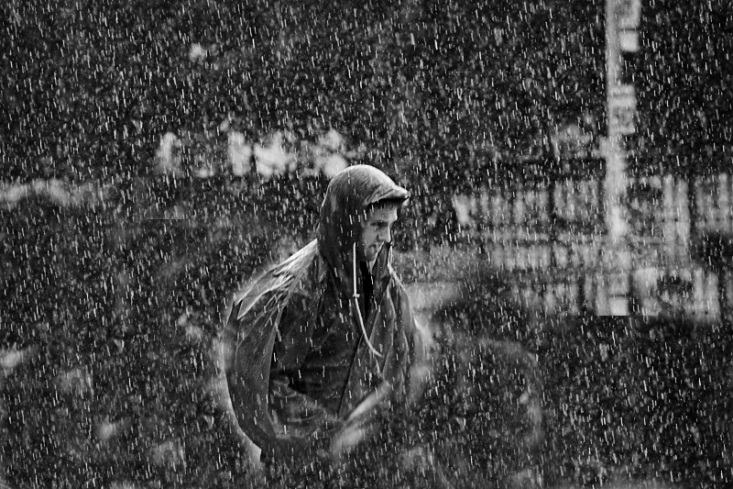 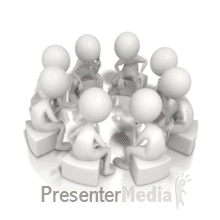 `jxq KvR
`j-K
Ô†iBb †KvUÕ M‡íi Av‡jv‡K cvwK¯Ívwb evwnbxi AZ¨vPv‡ii mswÿß eY©bv `vI|
`j-L
Ô†iBb †KvUÕ M‡íi Av‡jv‡K G‡`‡ki gvby‡li f‚wgKvi mswÿß eY©bv `vI|
28
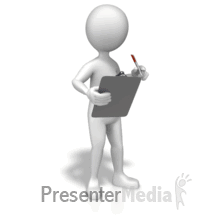 g~j¨vqb
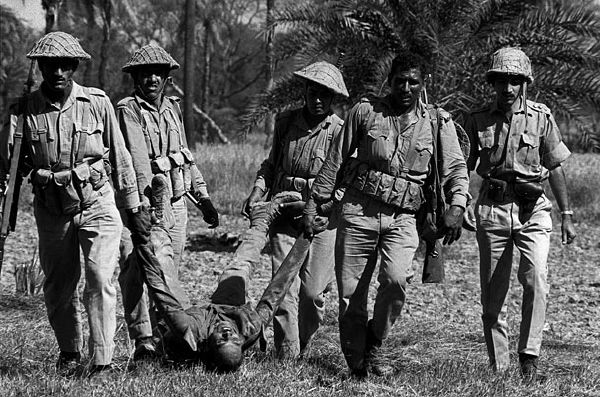 K. Ô†iBb‡KvUÕ M‡í wgwjUvwi K¨¤ú †Kv_vq ¯’vcb Kiv nq?					1
L. cvwK¯Ívb‡K euvPv‡bvi Rb¨ wcÖwÝcvj mv‡ne me ¯‹zj-K‡jR †_‡K kwn` wgbvi nUv‡bvi civgk© 
     w`‡qwQ‡jb †Kb?										2
M. wP‡Î Ô†iBb‡KvUÕ M‡íi †h w`KwU dz‡U D‡V‡Q Zv e¨vL¨v Ki|					3
N. wPwÎZ w`KwU Ô†iBb‡KvUÕ M‡íi welqe¯‘‡K AviI kvwbZ K‡i‡Q e‡j Zzwg g‡b Ki wK? †Zvgvi 
    gZvg‡Zi c‡ÿ hyw³ `vI|									4
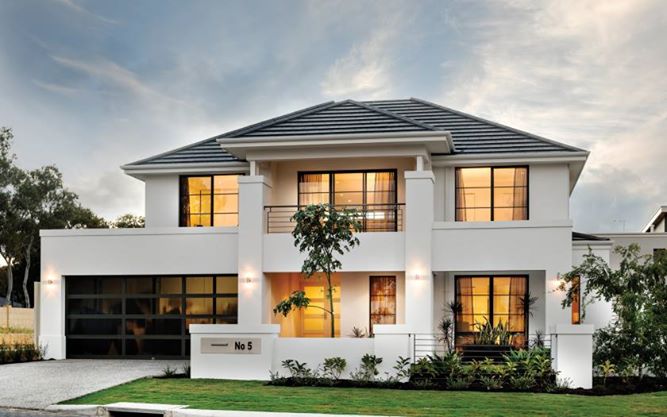 evwoi KvR
1971 mv‡j Zywg hyeK eq‡mi n‡j evsjv‡`‡ki gyw³hy‡×i †Zvgvi f‚wgKv †Kgb n‡Zv? †Zvgvi fzwgKvi c‡ÿ hyw³ Zz‡j ai‡e|
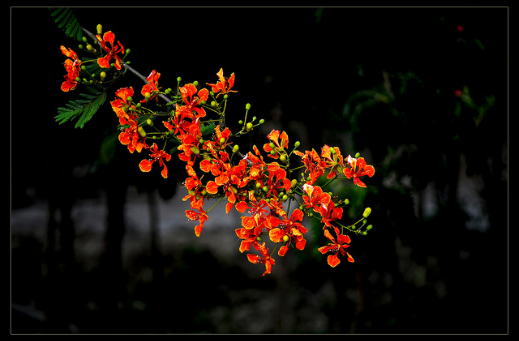 ab¨ev` mevB‡K